EGI and EUDAT Interoperability – Introduction andWhy interoperate?
Matthew Viljoen, EGI.eu
Giuseppe Fiameni, EUDAT
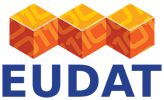 Content
EGI introduction
EUDAT introduction
Benefits of Interoperation
Work done so far
Next steps
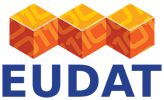 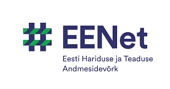 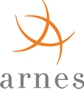 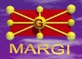 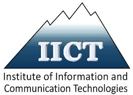 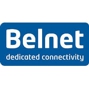 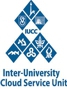 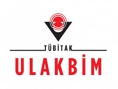 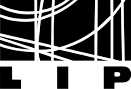 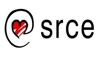 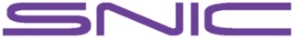 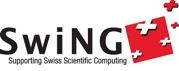 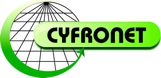 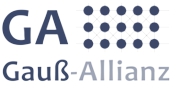 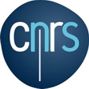 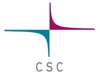 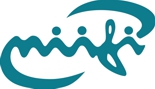 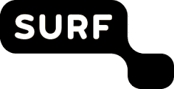 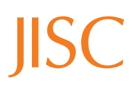 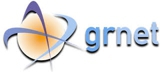 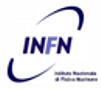 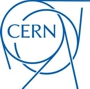 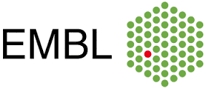 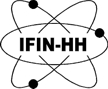 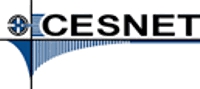 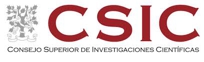 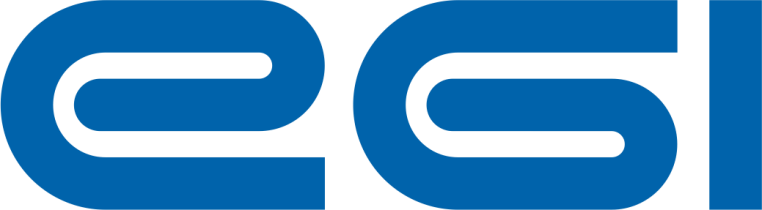 24 countries
CERN, EMBL-EBI
1 coordinating organization – EGI.eu
Open Solutions
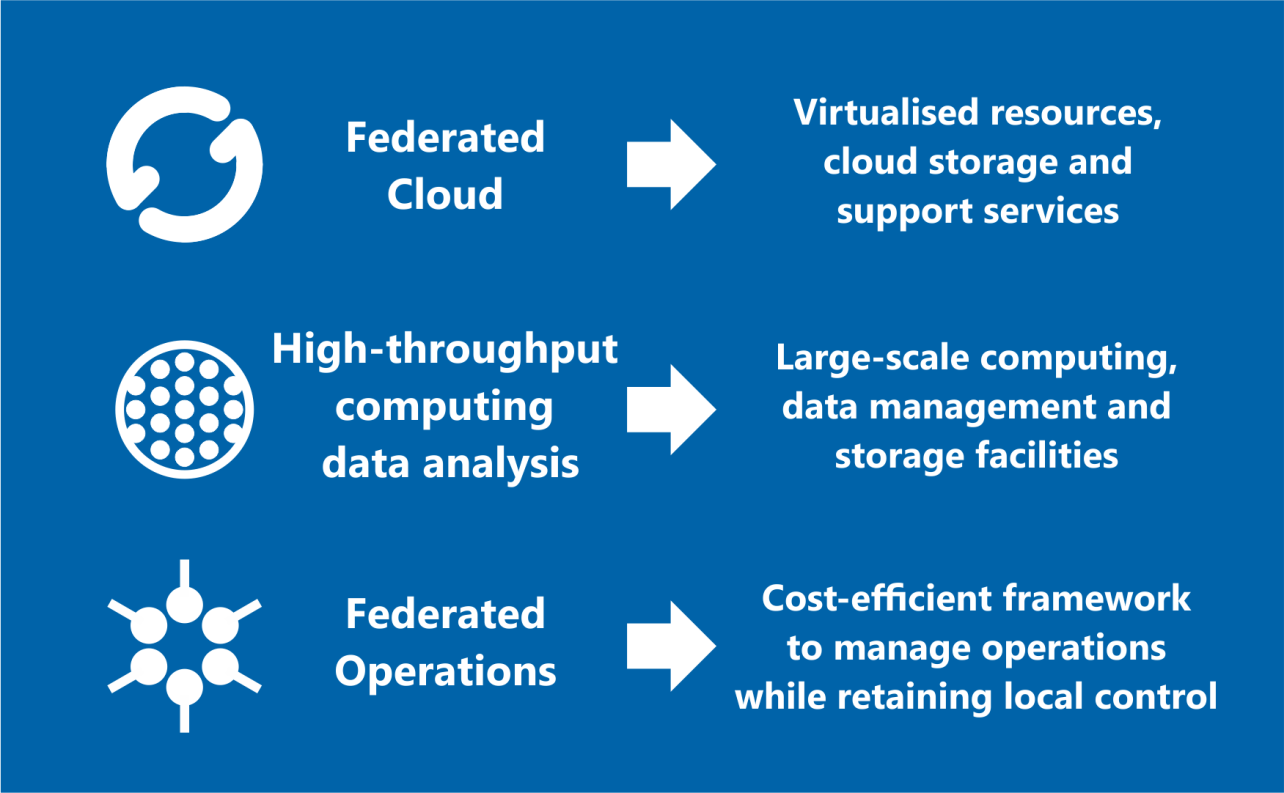 Global collaborations
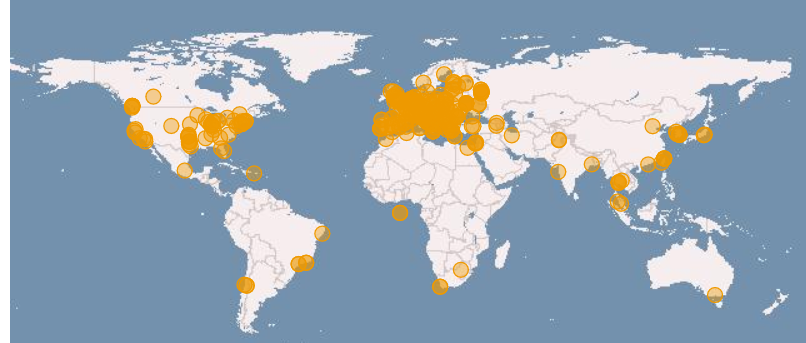 Russia
Ukraine
Canada
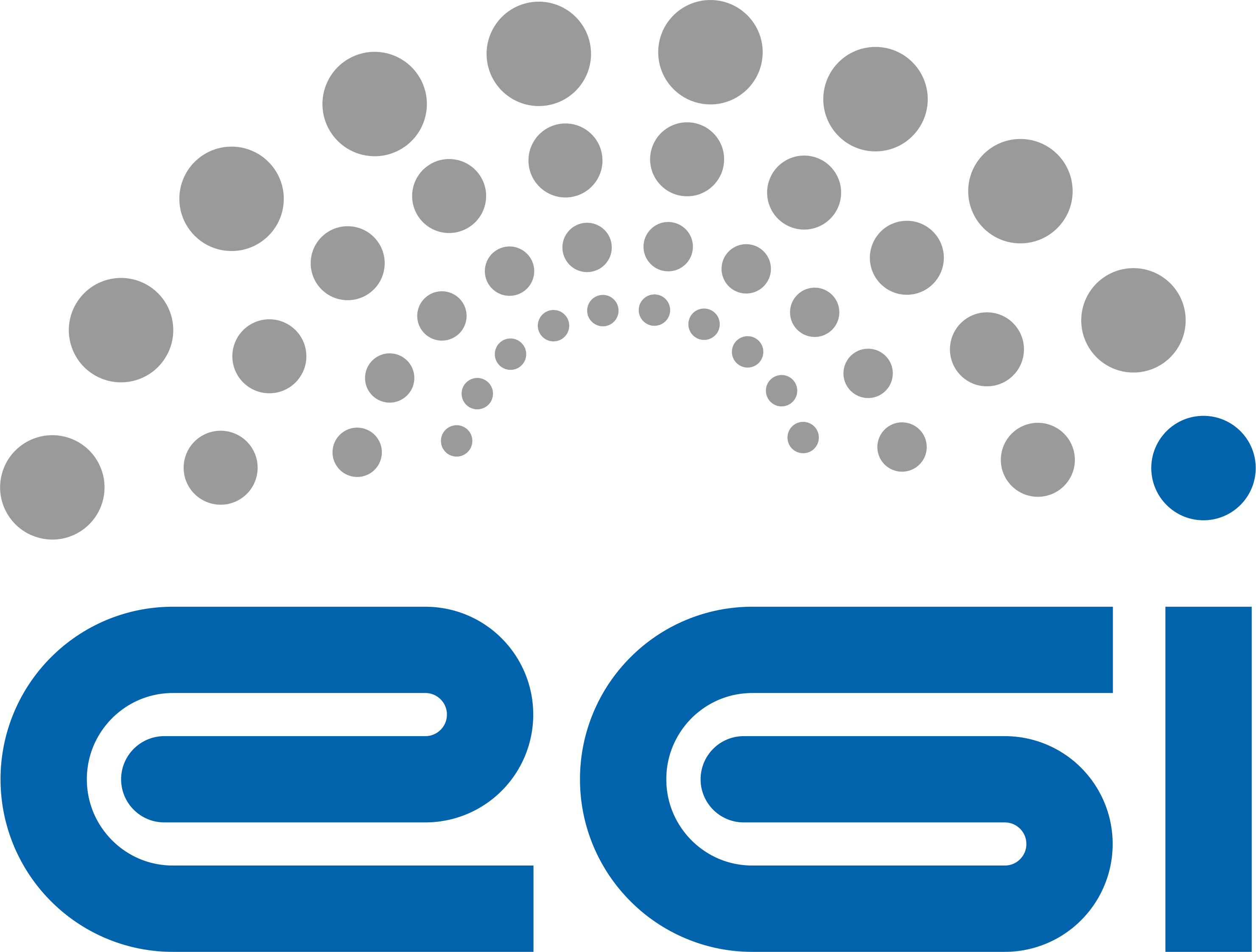 USA
Asia
Pacific
Latin America
Africa
Arabia
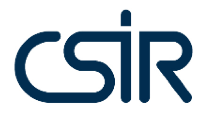 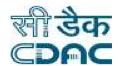 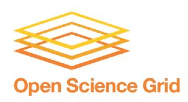 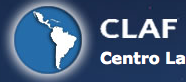 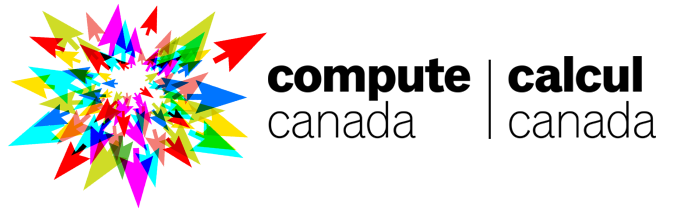 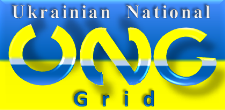 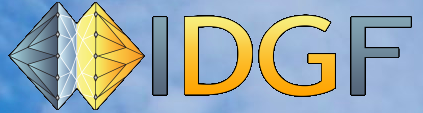 www.egi.eu
EUDAT
EUDAT – offers a complete set of research data services, expertise and technology solutions to all European scientists and researchers.  These shared services and storage resources are distributed across 15 European nations and data is stored alongside some of Europe’s most powerful supercomputers.
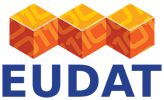 EUDAT
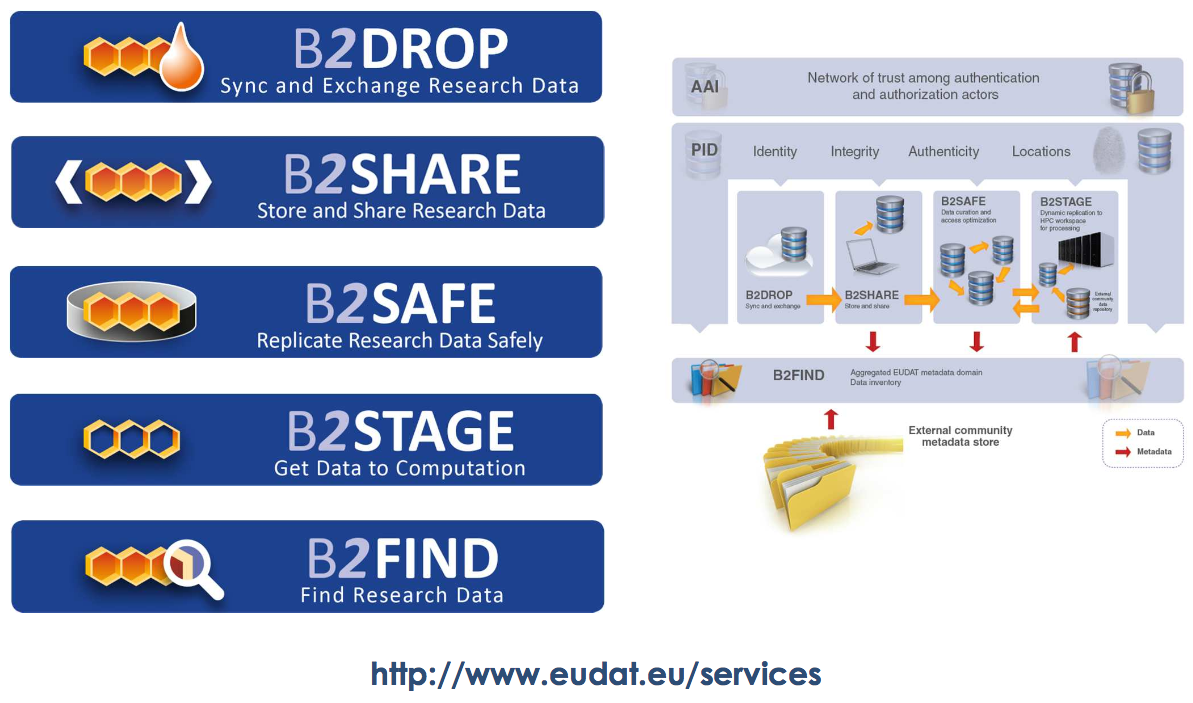 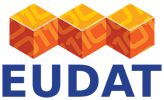 Benefits of interoperation
Federated services on EGI + common data services of EUDAT brings together:
Computation on EGI Federated Cloud + HTC
Existing EUDAT services for:
transfer, synching, sharing, preservation of data
Augmentation of services from existing communities using EGI/EUDAT
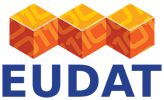 ....
Work done so far
Pilot – the Universal Usecase (demo in Bari by Diego Scardaci)
Access to EGI and EUDAT services with a single user identity
Data Staging between EGI Federated Cloud and EUDAT services
2. Stage output data in B2STAGE
Retrieve Data
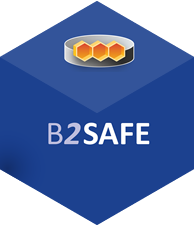 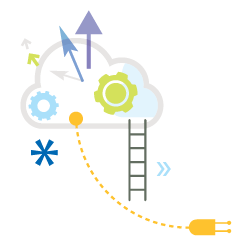 Run analysis
1. Run analysys
Data stored in B2SAFE for Long Term preservation
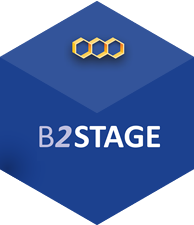 VM
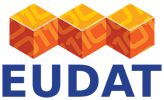 Next steps
Communities identified for the next steps:
ICOS
EPOS
Now implementing prototypes of their usecases

Challenges
Scaling up from PoC to multiple users (AAI interoperation)
Managing co-existing support systems
Lever future Fedcloud usability improvements
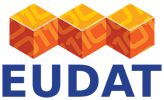